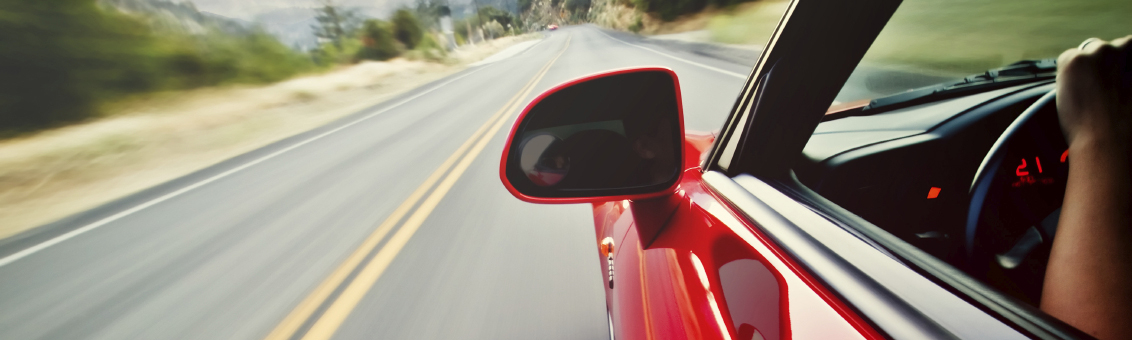 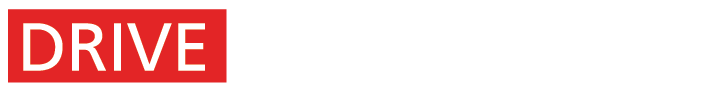 A Lear mint a világ vezető autóülés és elektromos elosztó rendszerek, valamint a prémium kategóriás bőr autóüléshuzatok gyártójaként kiszolgálja a világ legnagyobb autógyártóit. 
A Lear Corporation a Fortune 200 által minősített vállalat, melynek központi irodája az USA-ban Michigan államban, Southfieldben található és 35 országban, 235 telephelyén üzemeltet gyárakat, munkát adva ezzel  több mint 130.000 alkalmazottnak.
A Lear jegyzett vállalatként van jelen a New York-i tőzsdén, értékpapírjait LEA néven forgalmazza. 
Magyarországon öt telephelyével és több, mint 5.000 alkalmazottal a legnagyobb vállalatokhoz tartozik. A gödöllői és gyöngyösi telephelyen kábelköteg gyártás, a móri telehelyen bőr, szövet és műbőr kivitelű üléshuzat varrás, a Győri telephelyen ülés összeszerelés folyik. 

Gödöllői gyárunkba
Mérnökségi gyakornokot
keresünk.
Feladatok:
Gyártási folyamatok megismerése és felmérése
Gyártási adatok begyűjtése
Gyártási folyamat-modellek és -szimulációk készítése célszoftverrel
Mérnökségi folyamatok modellezése
 
Elvárások:
Mérnöki tanulmányok
Alap folyamat-modellezési módszertanok ismerete

Olyan felsőfokú tanulmányait végzők jelentkezését várjuk, akik a szakmai gyakorlatuk során:

az elméleti és gyakorlati tudásukat szeretnék fejleszteni,
meg szeretnék ismerni folyamatainkat, a rendszereink működését,
szívesen részt vesznek projektmunkában,
diplomamunkájuk megírásához témát keresnek. 

Várunk
… ha érdekel az autóipar.
...  ha szeretnél egy jó csapat tagja lenni
… ha kihívásokat keresel

 Jelentkezz hozzánk és együtt megtaláljuk a Neked való lehetöséget
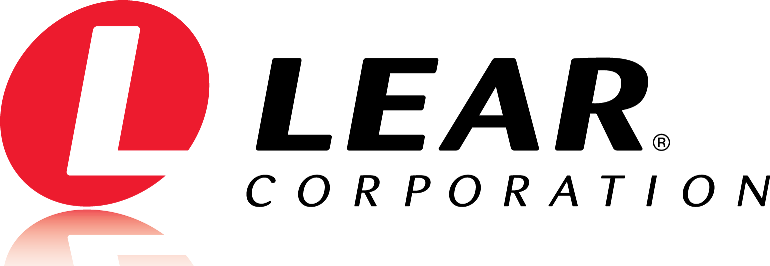 Amennyiben állásajánlatunk felkeltette érdeklődését, magyar, angol nyelvű, fényképes önéletrajzát a pozíció nevének megjelölésével kérjük, küldje el a hrgodollo@lear.com e-mail címre, ha szeretne többet megtudni rólunk kérjük látogassa meg honlapunkat (www.lear.com)